Federal Highway AdministrationTraffic Incident ManagementTraining Update
National TIM Responder Training Program Implementation Progress  - As of May 1, 2018
TIM Training Program Implementation Progress Train-the-Trainer (TtT) Sessions   - As of May 1, 2018
2
WA
NH
ME
VT
ND
MT
2
MN
OR
MA
NY
WI
ID
2
3
2
SD
3
MI
3
RI
WY
2
2
2
PA
CT
2
IA
NE
2
NJ
3
NV
OH
2
3
2
2
DE
IL
2
2
UT
IN
2
2
3
MD
WV
CA
CO
2
2
2
2
KS
VA
MO
DC
KY
NC
9
TN
3
2
14
2
2
2
FHWA Sponsored 
TtT Session Conducted
AZ
2
AR
2
3
7
SC
NM
OK
3
2
2
AL
GA
MS
State/Local Led/Funded 
TtT Session Conducted
2
LA
TX
FHWA and State/Local Co-Sponsored
TtT Session Conducted
AK
2
3
FL
TtT Session Planned
HI
2
PR
TIM Training Program Implementation ProgressTotal Trained - As of May 1, 2018
NH: 1,986
Canada: 567
3,241
VT: 1,430
1,163
3,411
1,164
MA: 4,196
3,037
5,522
11,134
RI: 2,138
565
5,974
2,218
6,404
1,256
NJ: 12,383
CT: 1,179
9,325
3,960
8,705
5,796
4,184
15,187
12,143
1,618
DE: 446
4,241
7,051
MD: 6,215
22,883
4,024
9,965
9,849
20,693
17,424
11,584
DC: 2,115
8,954
5,747
1,821
5,090
405
6,977
2,008
4,247
4,489
31,609
Mexico: 875
AK: 532
7,434
HI: 
785
PR:
4,077
TIM Training Program Implementation ProgressPercent Trained – SIP 18 Goal of 30%  - As of May 1, 2018
NH: 27.7%
(7,175)
15.6%
(20,777)
15.5%
  (7,510)
VT: 51.1%
(2,796)
32.5%
(10,502)
29.2%
(3,993)
14.1%
(21,542)
MA: 34.7%
(12,079)
21.0%
(26,350)
41.1%
(27,081)
4.8%
(11,781)
45.0%
(4,930)
11.0%
(54,443)
RI: 52.4%
(4,080)
33.3%
(3,770)
19.7%
(32,555)
CT: 37.8%
(3,120)
17.1%
(54,500)
13.1%
(30,208)
NJ: 
41.6%
(29,798)
50.9%
(17,100)
40.9%
(37,126)
46.4%
(9,019)
22.2%
(54,699)
DE: 9.5%
(4,715)
20.7%
(7,831)
19.0%
(30,546)
30.7%
     (13,830)
35.4%
(19,894)
43.1%
(53,082)
48.5%
(8,300)
32.1%
(31,000)
MD: 26.8% (23,218)
54.2%
(18,177)
29.1%
(71,223)
31.3%
(55,670)
(32,948)
DC: 32.4%
(6,534)
35.2%
67.6%
(13,245)
25.5%
(22,500)
17.1%
(10,627)
35.5%
(14,331)
4.1%
(9,932)
11.7%
(17,103)
48.9%
(8,683)
24.5%
(28,532)
0.1 - 9.9% Trained
39.4%
(11,394)
10 - 19.9% Trained
40.4% (78,309)
AK: 11.1%
(4,797)
20 - 29.9% Trained
13.0% (57,367)
30 - 39.9% Trained
HI: 24.0%
(3,270)
40 - 49.9% Trained
PR: 68.8%
(5,924)
50+% Trained
Institutionalization - Adoption of TIM Training       into Academies for Basic Certification
Arizona Department of Public Safety
Arkansas LE Technical College
Arkansas Fire Technical College
Austin Texas DPS Academy  	
Colorado State Police Academy
Colorado Fire Departments
Connecticut State Police
New Mexico State Police
New Mexico State Fire Academy
Delaware Fire School
District of Columbia Fire/Rescue
Florida Highway Patrol Academy
Georgia State Police Academy
Houston Police Academy 
Houston Fire Academy  
Illinois Fire Service 
Iowa, Fire Service Training Bureau
Iowa LE Academy Basic Training
Kentucky Fire Commission
Kentucky Law Enforcement Council
Maryland State Police Academy
22. Massachusetts State Police Academy 
23. Massachusetts Municipal Police Academy 
24. New Jersey State Police Academy
25. New Jersey Forest Service Academy 
26. N. Carolina Fire/Rescue Academy
27. N. Carolina State Police Academy 
28. Pennsylvania Fire Academy
29. Pennsylvania State Patrol
30. Puerto Rico Fire Institute
31. Puerto Rico Law Enforcement Academy 
32. E. Oklahoma City Fire Technical College
33. S. Carolina Fire/Rescue 
34. Texas Commission Fire Protection
35. Texas Commission on Law Enforcement	
36. Wisconsin State Patrol
37. Wisconsin Fire Academy (Pending)
38. Washington State Police Academy
39. West Virginia LE Academy
40. Washington State Fire Academy
41. Wisconsin State Patrol Academy 
42. Vermont Police Academy
TIM Training Evaluation Tool
Very positive training impacts were reported by agency administrators and senior management.
92.3 percent believe that overall agency operations have been improved as a result of personnel attending the TIM Responder training.
96.2 percent believe that overall safety at traffic incidents has been improved as a result of personnel attending the TIM Responder training.
86.6 percent believe coordination among different agencies at traffic incident scenes has improved since TIM Responder training.
7
2017 National Traffic Incident Response Awareness Week – 300,000 Trained
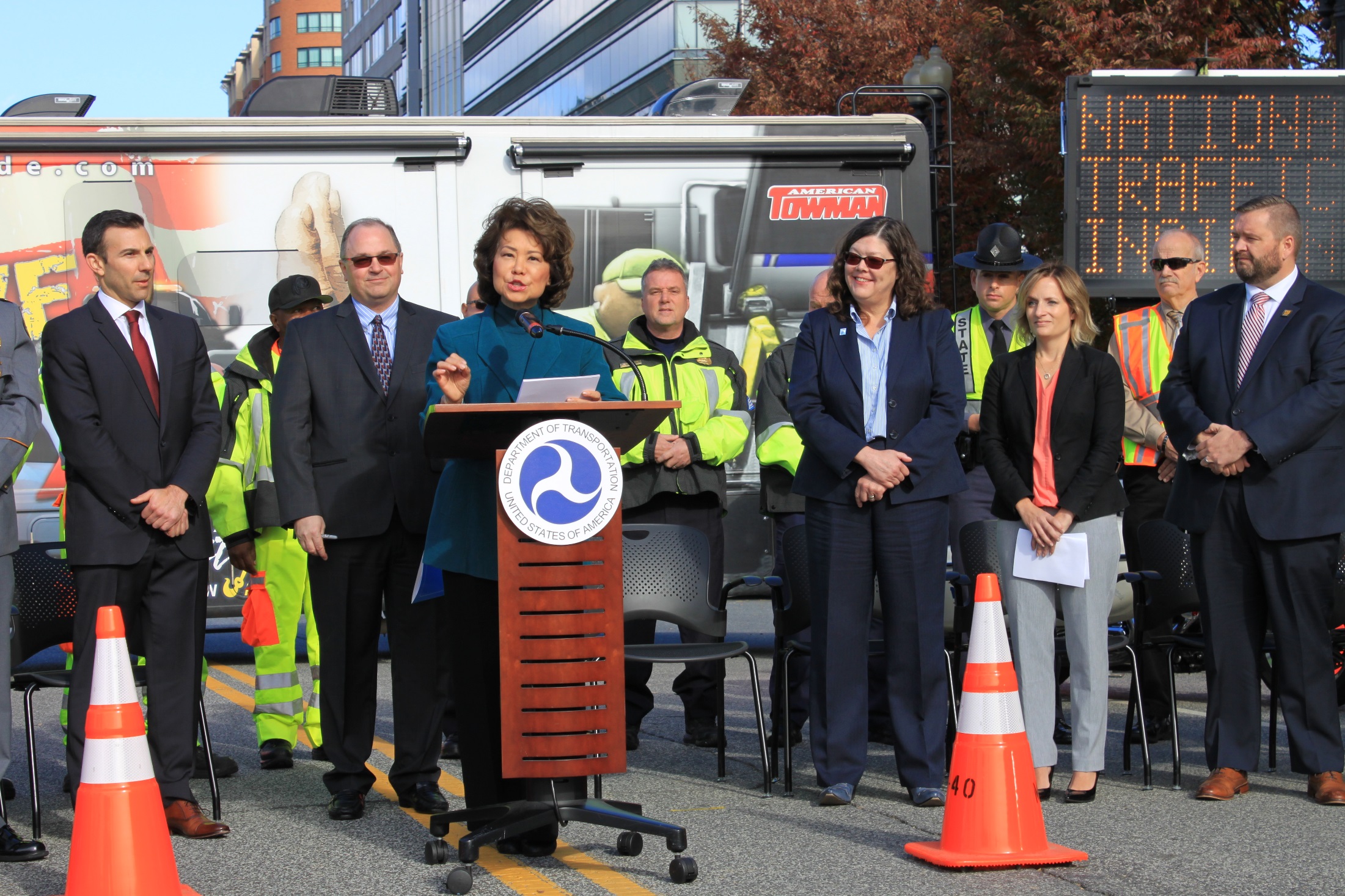 2017 National Traffic Incident Response Awareness Week
Arizona: https://tim.az.gov launched its TIM website
Connecticut: MPO coordinated special media events
Colorado: Sponsored Statewide TIM Conference 
Maryland: Rest area event
Florida: Video on Turnpike video displays inside rest areas, DMS, press event
Iowa: Very successful TIM display and TMC tour, strong social media presence
Missouri: Three major regional media events, DMS focus
Pennsylvania: SHRP2 training in Pittsburgh, responder and media outreach by DVRPC
Texas: DMS, social media, Day of Remembrance presence in San Antonio
Wisconsin: Governor’s Proclamation, multiple media events, DMS, produced a video
What Data Should be Collected?
3 Key Performance Measures:

Roadway Clearance Time – From the time an agency becomes aware of an incident and records it, to all lanes open for traffic flow.

Incident Clearance Time – From the time an agency becomes aware of an incident and records it, to time the last responder leaves the scene.

Secondary Crashes – The number of unplanned crashes recorded after the original incident either within the incident scene or within the queue in either direction.
10
[Speaker Notes: Paraphrase slide content]
11
What does the future of TIM Training look like?
Increase use of data to identify needs/focus
Practical Exercise Facilities – TN, CO and PA
Other training – Training Compendium project 
Computer Aided Dispatch – expanded use
Crowdsourcing for Operations – early notification (EDC5)
Big data to improve TIM 
Training to reflect new technology – ADS, CAV, other
12
CAV Enhancing safe, quick incident clearance
Emergency Vehicle Preemption (PREEMPT) – preempts traffic signal operations to facilitate mobility of emergency vehicles.
Incident Scene Pre-Arrival Staging Guidance for Emergency Responders (RESP-STG) – provides input to responder vehicle routing, staging and secondary dispatch decisions.
Incident Scene Work Zone Alerts for Drivers and Workers (INC-ZONE) – warns on-scene responders/workers of vehicles with trajectories or speeds that pose a high risk to their safety. It also warns drivers passing an incident zone if they need to slow down, stop, or change lanes.
13
Mobility CV-TIM Applications
Significantly enhancing motorists’ awareness of incidents and maximizing mobility around/through incident scenes…
Motorist Advisories and Warnings (MAW) – data from downstream vehicles provide information/warnings to upstream motorists.
Intelligent Traffic Signal System (I-SIG) – an overarching system optimization application accommodating signal priority, preemption and pedestrian movements.
Dynamic Speed Harmonization (SPD-HARM) – recommends target speeds in response to congestion, incidents, and road conditions to maximize throughput and reduce crashes.
Queue Warning (Q-WARN) – provides drivers with timely warnings of existing and impending queues from incidents and work zones.
14
FHWA Vehicle for Public Safety Research
FHWA Turner Fairbanks Research staff to purchase vehicle focused on testing public safety focused emerging CAV technology.
15
Thank you!
For more information, please contact:

Jim Austrich		          	Paul Jodoin
(202) 366-0731		    		(202) 366-5645
james.austrich@dot.gov 		paul.jodoin@dot.gov
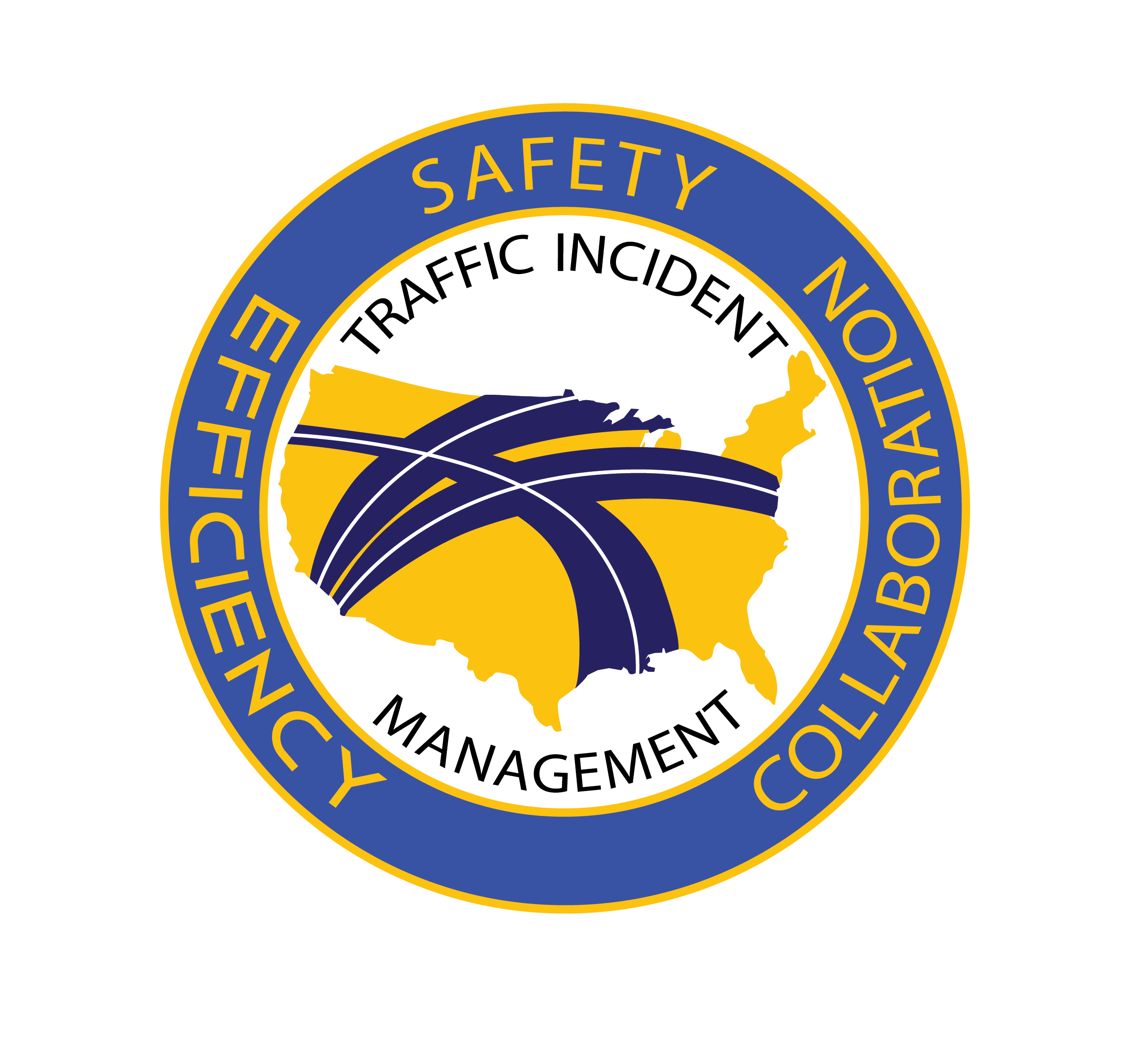 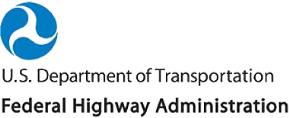 16